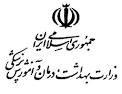 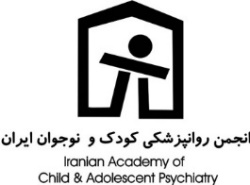 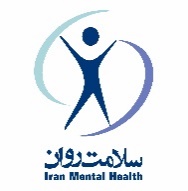 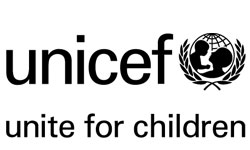 بسته آموزش فرزندپروری در بحران­ها همراه با ظرفیت­سازی و ارزیابی کارشناسان
تیرماه 1401
مدیریت سوگ کودکان در بحران
دکتر فریبا عربگل، فوق تحصص روانپزشکی کودک و نوجوان
دانشگاه علوم پزشکی شهید بهشتی
تیرماه 1401
مدیریت سوگ کودکان درگیر در بحران
واکنش کودکان به دور شدن و از دست دادن عزیزان:
سن 
توانمندی های شناختی و کلامی
 ویژگی های سرشتی
 نوع ارتباطی که با اطرافیان خود دارند.
تجربیات قبلی
سوگ  و سوگواری اطرافیان
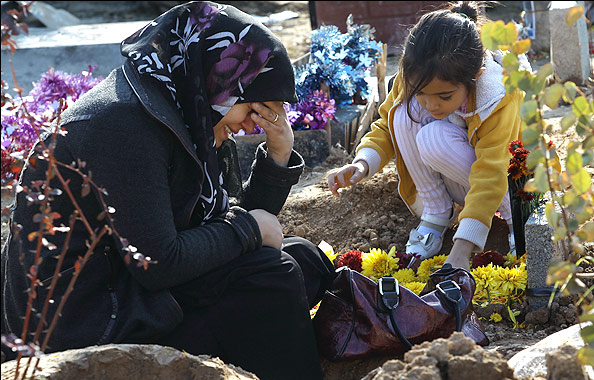 نشانه های سوگ در کودکان
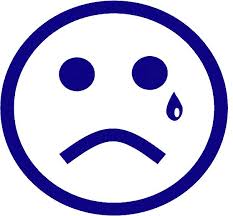 حوزه رفتاری
حوزه فکری
حوزه احساسی و هیجانی
حوزه فیزیولوژیک و شکایات جسمی
عملکرد روزانه ( بازی ها، ارتباط، تحصیل و...)
تفاوت سوگ کودکان با بزرگسالان
علائم متفاوت در طی یک روز
توانایی محدود در کلامی کردن احساسات
بروز مسائل رفتاری
مراحل سوگ نرمال
شوک و انکار
خشم
افسردگی
پذیرش
واقعیت های دردناک سوگ کودکان در بحران:
کودکان بیش از پیش تنها می مانند.
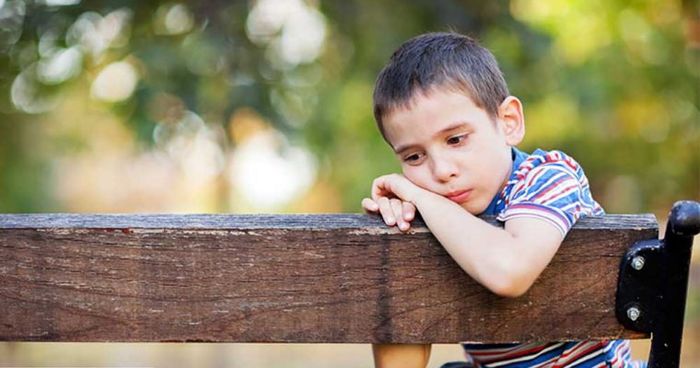 واقعیت های دردناک سوگ کودکان در بحران:
موانع و محدودیت هایی در مراسم و مناسک تسکین دهنده
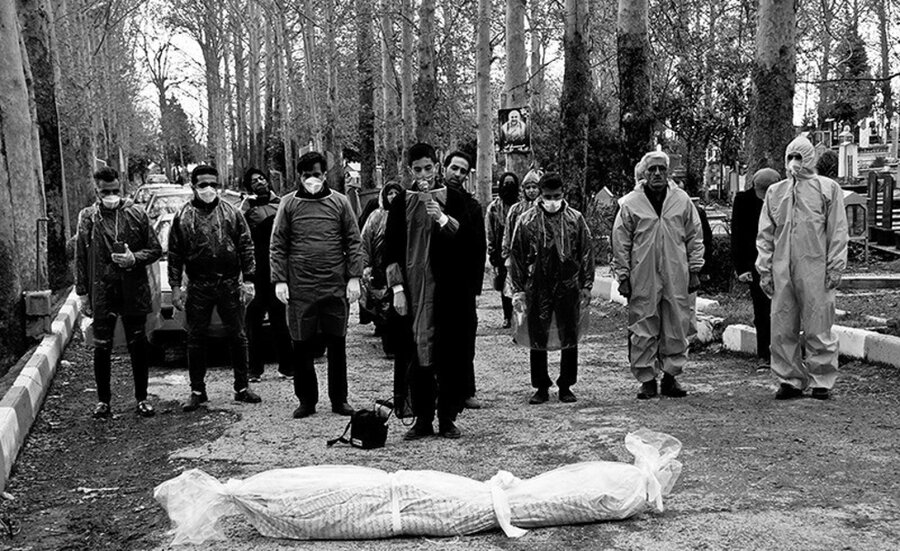 واقعیت های دردناک سوگ کودکان در بحران:
فقدان های متعدد
تغییرات گسترده در زندگی کودک
از دست دادن خانه و کاشانه
تغییر مدرسه و محیط زندگی 
مرگ، آسیب دیدگی و درگیری سایر عزیزان، بزرگسالان اطراف کودک و دوستان
برای کودکان سوگوار چه می توان کرد؟
لزوم وجود بزرگسالانی حمایتگر در اطراف کودک.
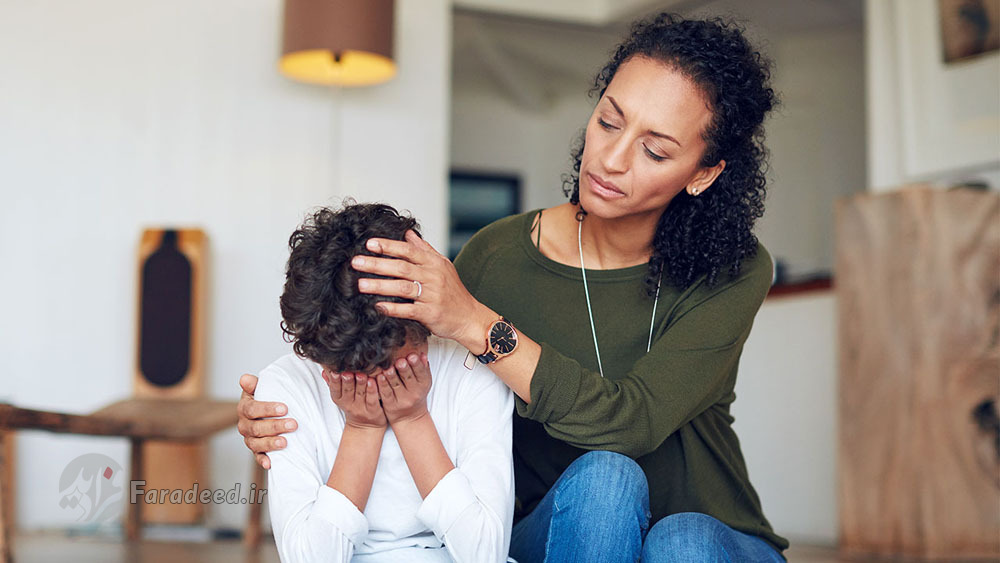 برای کودکان سوگوار چه می توان کرد؟
حفظ ارتباط با سایر بازماندگان، اقوام، دوستان، معلم و.. به روشی امن و کم خطر
برای کودکان سوگوار چه می توان کرد؟
فراهم کردن شرایط برای بیان و ابراز احساسات و هیجانات
حالا دیگه بابا داره می­آد، اشک­هاتو پاک کن تا اون هم بیشتر ناراحت نشه.... 
بگویید: عزیزمی... می­دونم تو دلت چقدر غم داری و ناراحتی... تو مامانت را خیلی دوست داشتی... "
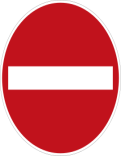 برای کودکان سوگوار چه می توان کرد؟
یافتن راه­هایی برای بیان و ابراز احساسات
( کلامی و غیرکلامی):
 کشیدن نقاشی
خواندن داستان هایی با مضمون سوگ و از دست دادن عزیزان
جعبه یا قلک احساسات
برای کودکان سوگوار چه می توان کرد؟
نوشتن نامه، شعر
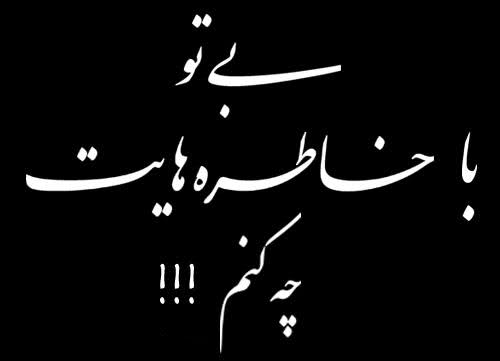 برای کودکان سوگوار چه می­توان کرد؟
برای کودکان سوگوار چه می توان کرد؟
یافتن راه­هایی برای بیان و ابراز احساسات ( کلامی و غیرکلامی): 
کشیدن تابلویی از عزیز از دست رفته
 تهیه فایلی در رایانه شخصی
کاشتن گلی در باغچه
نواختن قطعه ای موسیقی یا گوش دادن به آن
تهیه کلیپی از زندگی عزیز از دست رفته یا عکس های مشترک با او
برای کودکان سوگوار چه می توان کرد؟
جایگزین کردن برخی روش های غیر رسمی به جای مراسم و مناسک رسمی برای مشارکت احساسات با دیگران:  ساخت کلیپی از عکس های عزیز از دست رفته، برنامه ای زنده در اینستاگرام.
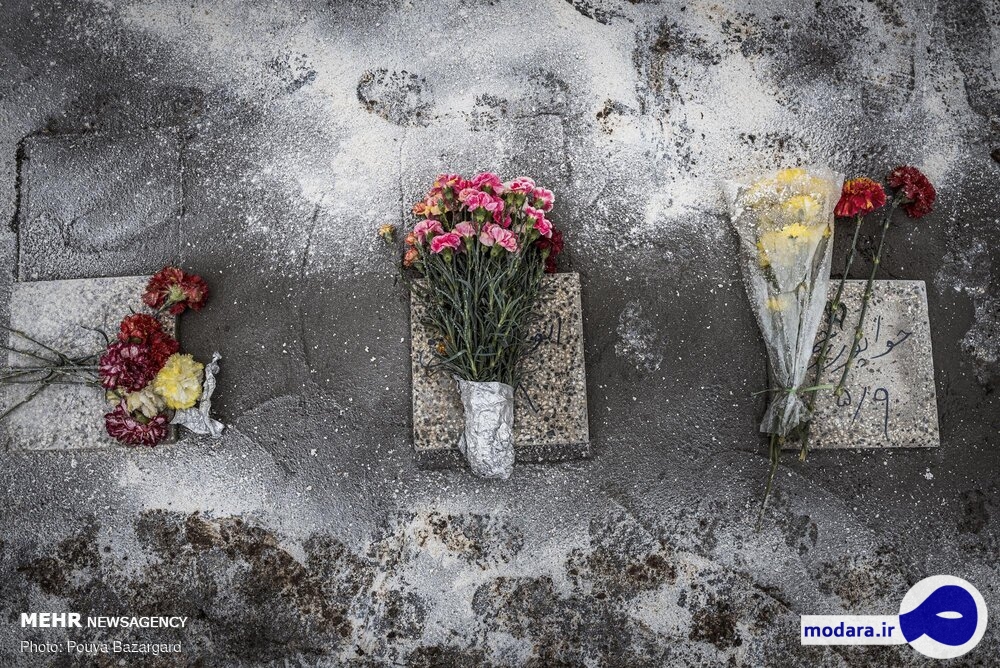 برای کودکان سوگوار چه می­توان کرد؟
کاشتن گل یا درختی در باغچه و...
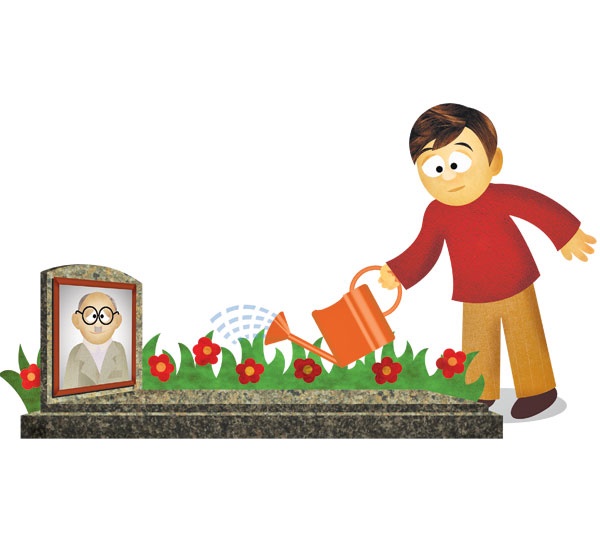 برای کودکان سوگوار چه می توان کرد؟
مواظب گفته ها و توصیه های خودتان و اطرافیان  باشید.
دیگه گریه نکن، اینجوری که تو بی­قراری و گریه می کنی، بدنت ضعیف می­شه و خودت هم مریض می­شی.

 مامان داره الان تو را از اون بالا تو آسمون ها نگاه می کنه وقتی تو اینقدر ناراحتی و گریه می کنی، اون هم ناراحت میشه و دوست نداره
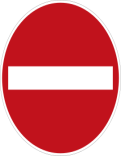 برای کودکان سوگوار چه می توان کرد؟
مواظب گفته ها و توصیه های خودتان و اطرافیان  باشید.
فکر می کنی مادرت دوست داره تو اینقدر بیقراری کنی، اون الان دستش از زندگی کوتاهه... بیقراری های تو را می بینه و هیچ کاری نمیتونه بکنه... اینجوری اون هم اذیت میشه!!!
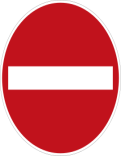 برای کودکان سوگوار چه می توان کرد؟
هر کودک و نوجوانی منحصر به فرد است و به روش خاص خودش سوگواری می کند.

تلاش نکنید واکنش آنها را یکنواخت و محدود به یک الگوی خاص کنید.
برای کودکان سوگوار چه می توان کرد؟
همه احساسات صحیح هستند و تجربه هر نوع احساسی توسط آنها اعم از خشم، اندوه، غم ، نفرت، حسادت و ... پذیرفته است.
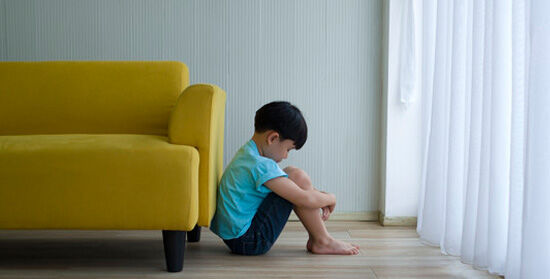 دریافت کمک حرفه ای اگر:
هر گونه اشاره یا صحبت در مورد خودکشی
 آسیب رساندن به خود
پرخاشگری و بی­قراری شدید
 تمایل به مصرف سیگار، الکل و مواد برای تسکین اندوه و ناراحتی 
طولانی شدن علایم سوگ
دلنوشته های من
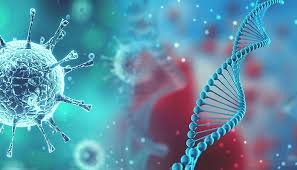 نویسندگان:
کودکان و نوجوانان ایران
دلنوشته های من:
موضوع: مرگ عمو
عمو قبل از مرگش همیشه به ما می گفت ندویید می خورید زمین... اما ما به حرفش گوش نکردیم😩 حتی یک روز هم به حرفش گوش نکردیم آخر امروز دفنش کردند... همه داشتند گریه می کردند،  اما امروز من گریه نکردم. انقدر دیروز گریه کرده بودم،  امروز هرچی زور زدم گریه ام نگرفت. دیروز رفتیم خانه اش. قبل از اینکه بمیرد، خانه اش را با گل تزئین کردند چون فکر می کردند از بیمارستان سالم بر می‌گردد. اما بعد دیدیم مرده. قفل بزرگی به در خانه اش زده بودند.  انقدر گریه کردیم خدا می داند. اما دیگر فهمیدیم با گریه هیچی درست نمیشود.  انشاالله دیگه در این کرونا هیش کی نمیره. 😷😷😷
نويسنده: بهار         اردیبهشت 1400
دکتر فریبا عربگل، فوق تخصص روانپزشکی کودک و نوجوان، دانشگاه علوم پزشکی شهید بهشتی
25
دلنوشته های من:
موضوع: مرگ عمو(2)
امروز آمدیم سر قبر عمو. خیلی ناراحتیم. به خاطر کرونا نمیتوانیم راحت به هم دلداری بدهیم. همه داریم گریه می کنیم. همه مشکی پوشیدند. فهمیدم که هر روز باید مشکی بپوشیم. امیدوارم کرونا برود و همه عین قبل ماسک نزنیم و آزاد باشیم. آهنگ خیلی غمگین است، آدم ناراحت می شود. ما همه داریم از دست این کرونا می میریم. هزار تا غم... هزارتا نا امیدی...آخر دیگر چه باید بکنیم؟...
نویسنده: بهار     اردیبهشت 1400
دکتر فریبا عربگل، فوق تخصص روانپزشکی کودک و نوجوان، دانشگاه علوم پزشکی شهید بهشتی
26
دلنوشته های من:
موضوع: امتحان ها 
‎خسته شدم امتحان امتحان ...می خوام استراحت کنم، دیگه مسافرت دلم می خواد،  دلم استخر می خواد،  دلم رستوران می خواد،  دلم می خواد وقتی میرم بیرون ماسک نداشته باشم😩،  دلم می خواد مهمونی برم ...دلم از همه بیشتر شمال می خواد.  فقط تو خونه درس درس درس ...خسته شدم دیگه دلم می خواد با دوستم برم بیرون. با مامان هامون بريم بيرون. خدایا همینجوری مردم دارن میمیرن دلم می خواد عين قدیم باشیم. الان یک ساله کرونا هست، تا كي ادامه داره؟ اینا هایی که گفتم یکی از آرزو هامه.
دکتر فریبا عربگل، فوق تخصص روانپزشکی کودک و نوجوان، دانشگاه علوم پزشکی شهید بهشتی
27
دلنوشته های من:
سلام بچه ها خوبید من حوصلم خیلی سر رفته چون همش تو خونه هستم مطمئن هستم شما هم مثل من تو خونه هستید من دیگه نمیتونم برم استخر یا سینما بخاطر کرونا و از این موضوع خیلی ناراحتم شاید بعضی وقتا برم مهمونی اما خیلی جاهای دیگه نمیتونم برم و امروزا مشق خیلی زیاد میدن و من نمیتونم هم مشقام رو بنویسم هم ۵ ساعت سر کلاسام باشم و هم اتاقم رو مرتب کنم و هم به مادرم کمک کنم و اینکه تک فرزند هستم خودم هم باید خودم را سر گرم کنم مادر و پدرم خیلی سرشان شلوغ هست و بنابراین آنها نمی توانند زیاد با من وقت بگذرانند من حسشان را درک می کنم چون کار های زیادی دارند اما خوب من هم حوصلم سر می‌رود به نظر شما چه کار کنم حوصلم سر نرود

بهار
دکتر فریبا عربگل، فوق تخصص روانپزشکی کودک و نوجوان، دانشگاه علوم پزشکی شهید بهشتی
28
دلنوشته های من:
آرزو های من 🌈🌈🌈:
دلم برف و باران می خواد.  
دلم می خواد کرونا بره.
دلم می خواد خوانواده ام سالم باشن.
 دلم می خواد کسانی که مردن زنده بشن. 
دلم می خواد کسانی که در بیمارستان ها هستن خوب بشن.
 دلم می خواد فقیرا به آرزو هایشان برسن.
.
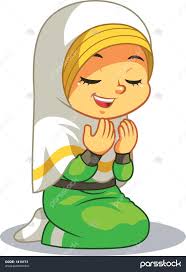 دکتر فریبا عربگل، فوق تخصص روانپزشکی کودک و نوجوان، دانشگاه علوم پزشکی شهید بهشتی
29
دلنوشته های من:
آرزو های من 🌈🌈🌈:
دلم می خواد برم مسافرت.
 دلم می خواد يه حيوون مثلا يه  سگ داشته باشم و مراقبش باشم. 
دلم نمی خواد کسی پیر بشه.
می خوام کشور ایران دوباره وضعیتش خوب بشه.
می خوام هر کسی که با کسی قهر هست آشتی کنن.
 می خوام دزدی ها کمتر بشه.
می خوام اخلاق های بدم درست بشه و اگه کسی از من ناراحته دوباره با من دوست بشه.
دلم می خواد همه به آرزو هایشان برسن.     بهار
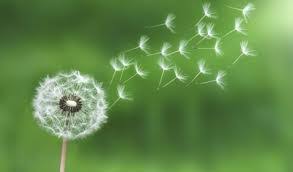 دکتر فریبا عربگل، فوق تخصص روانپزشکی کودک و نوجوان، دانشگاه علوم پزشکی شهید بهشتی
30
دلنوشته های من:
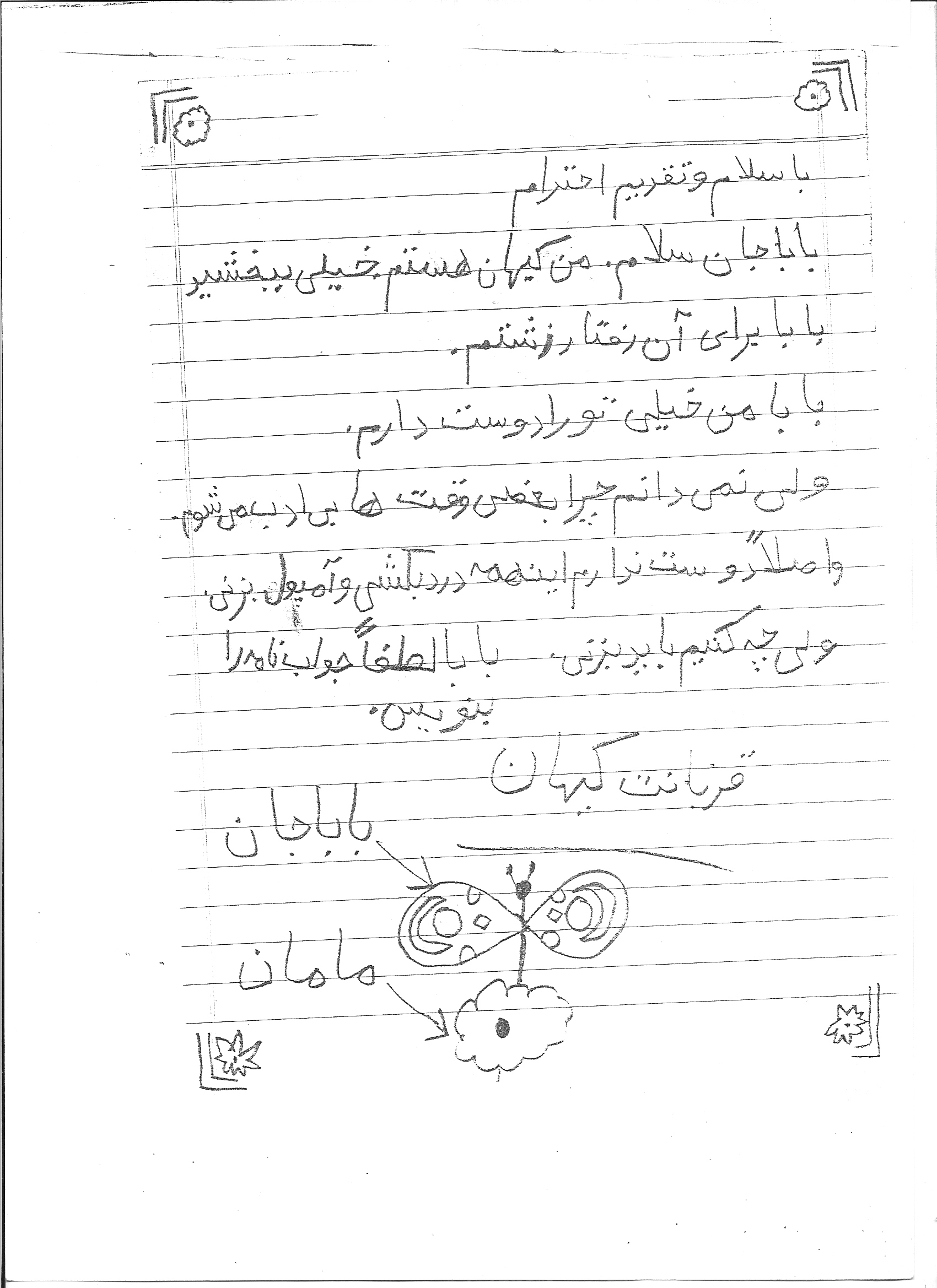 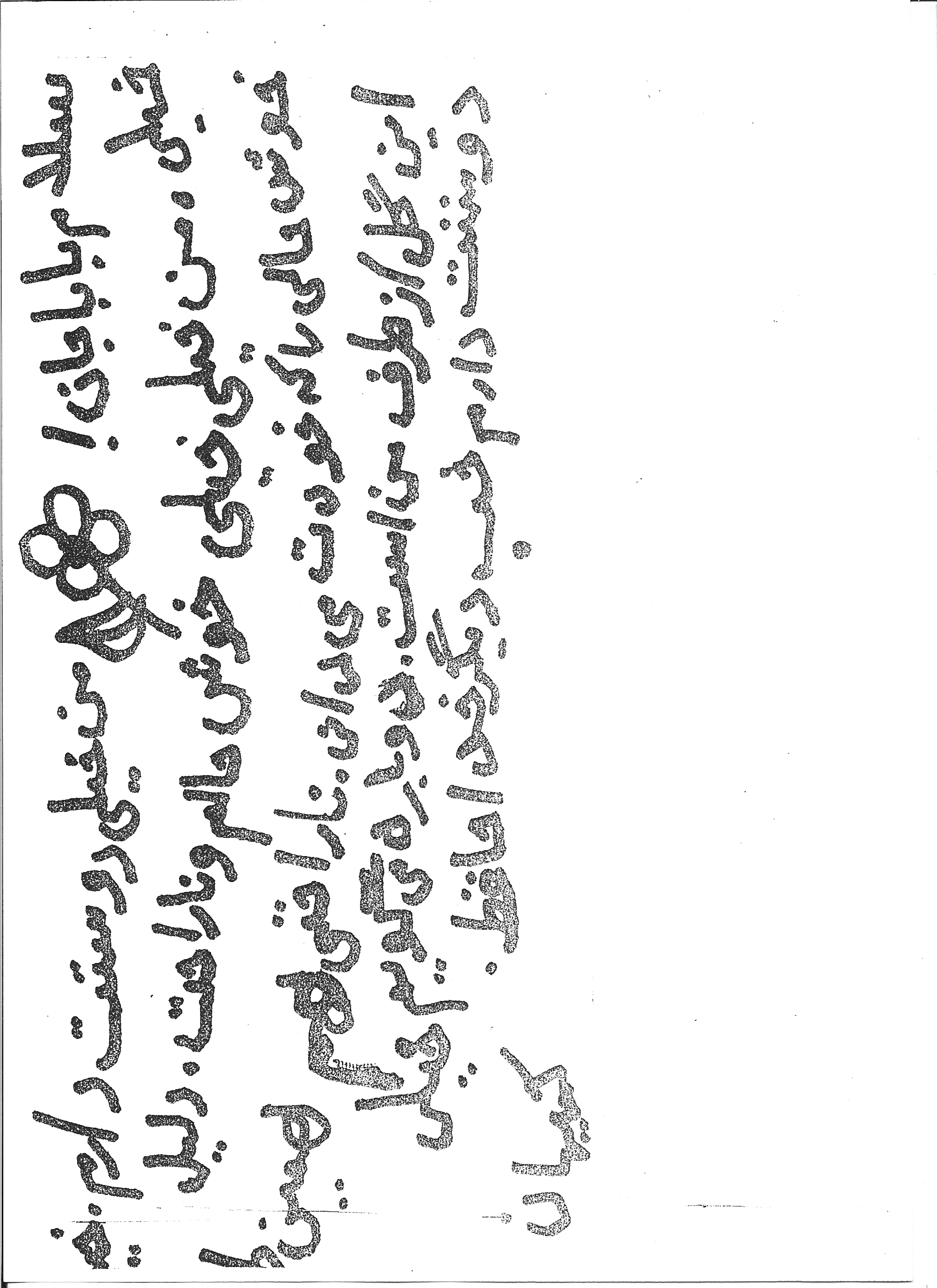 دلنوشته های من:
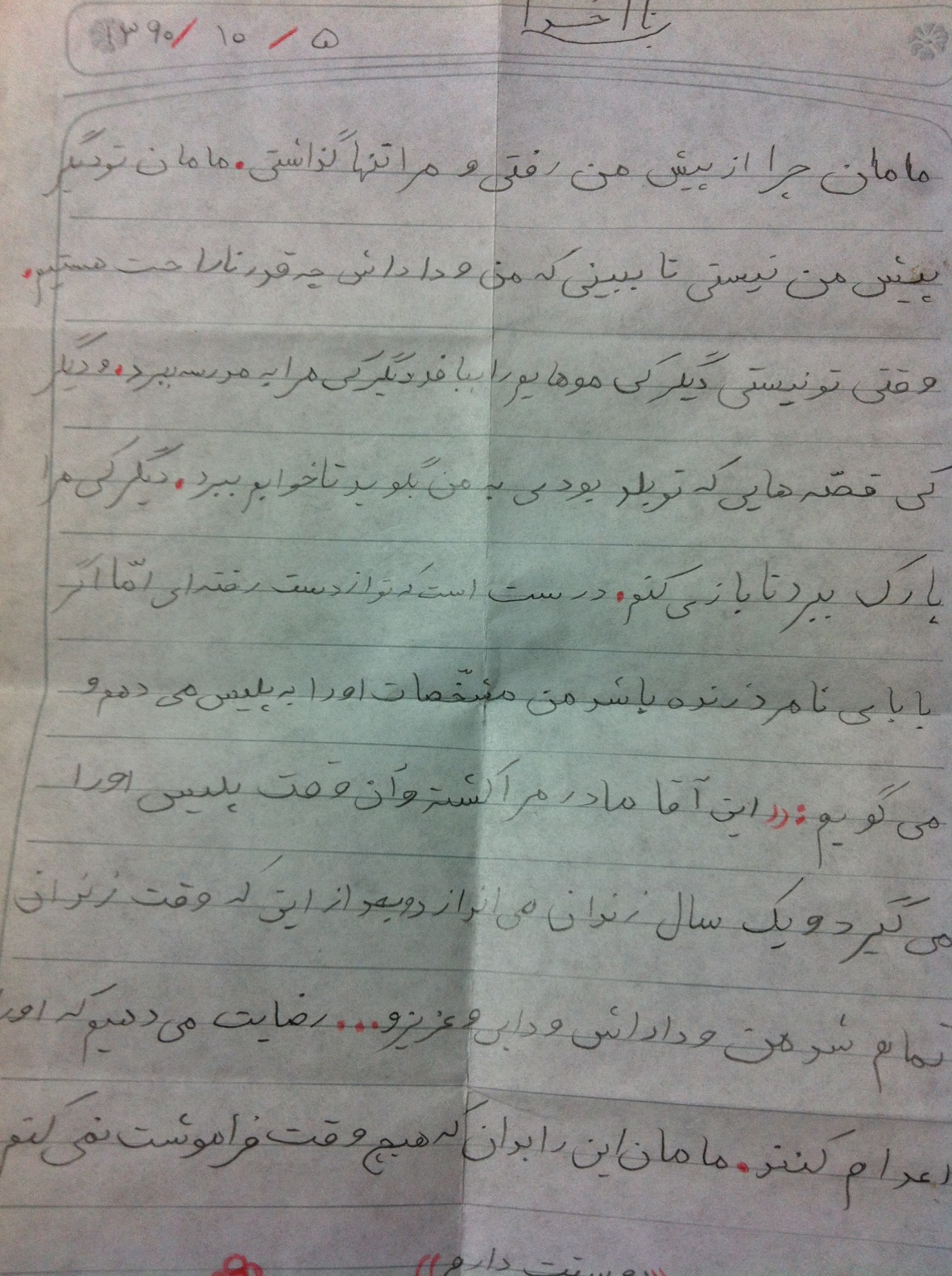 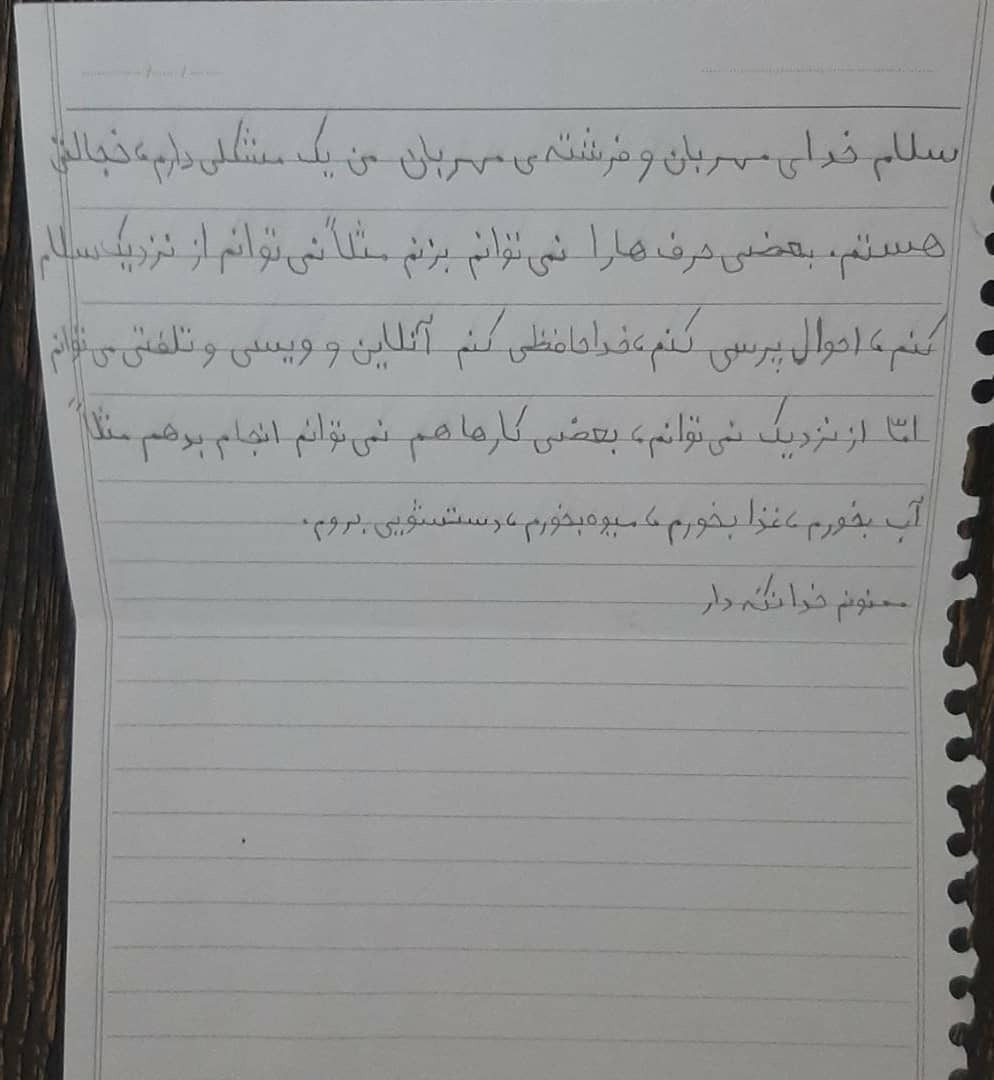 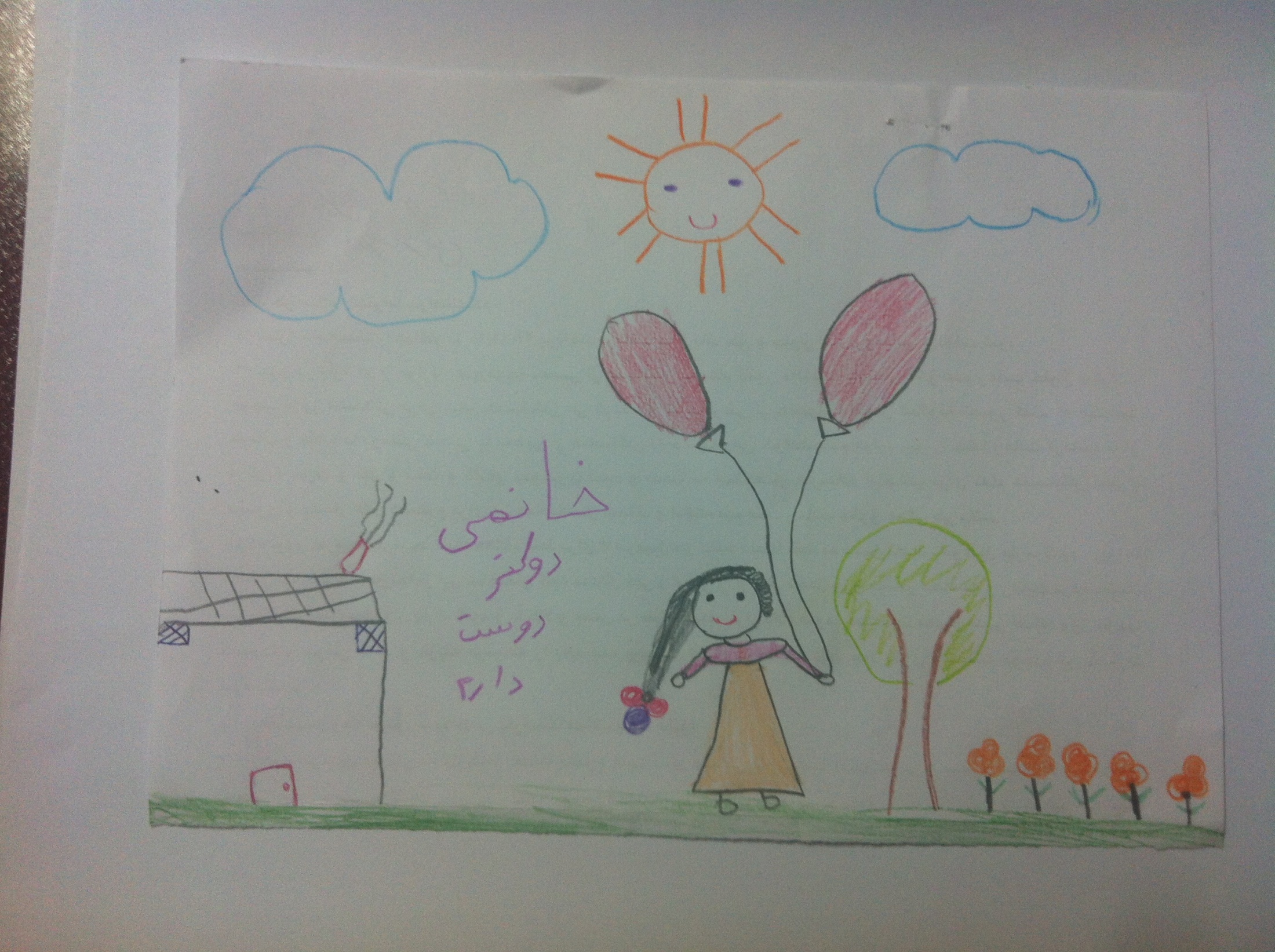 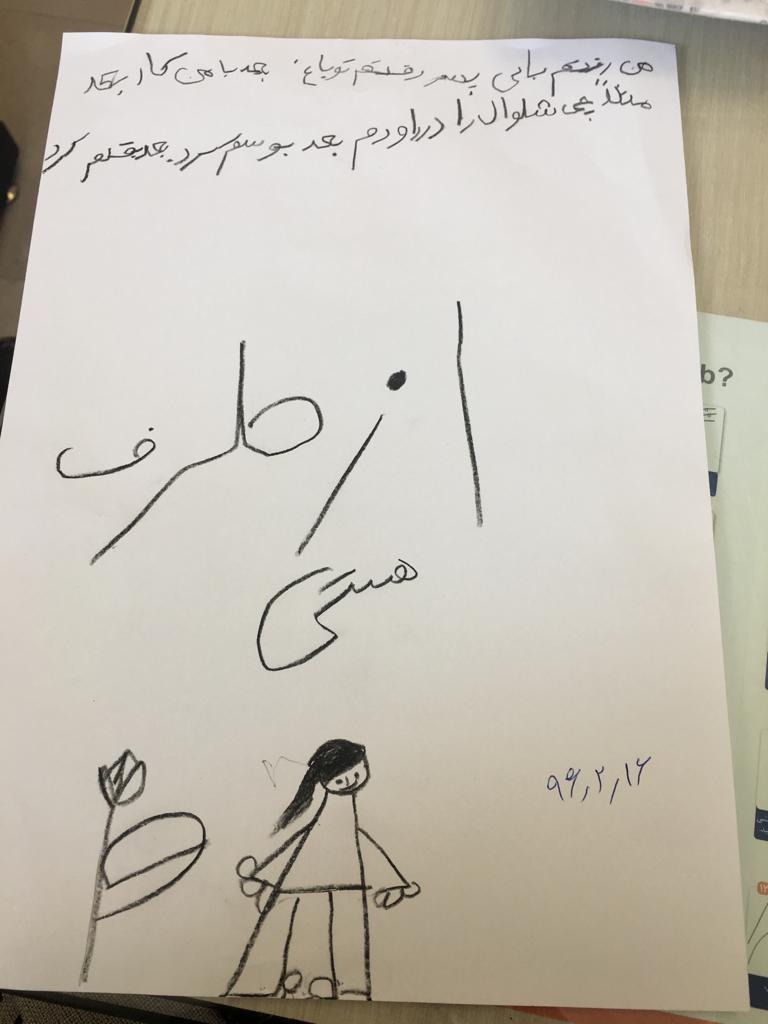 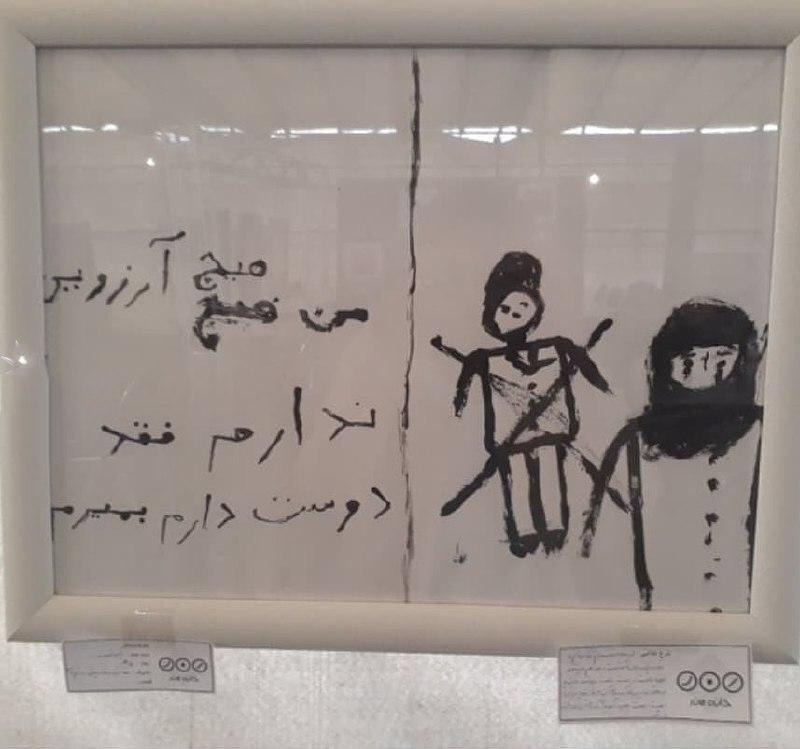 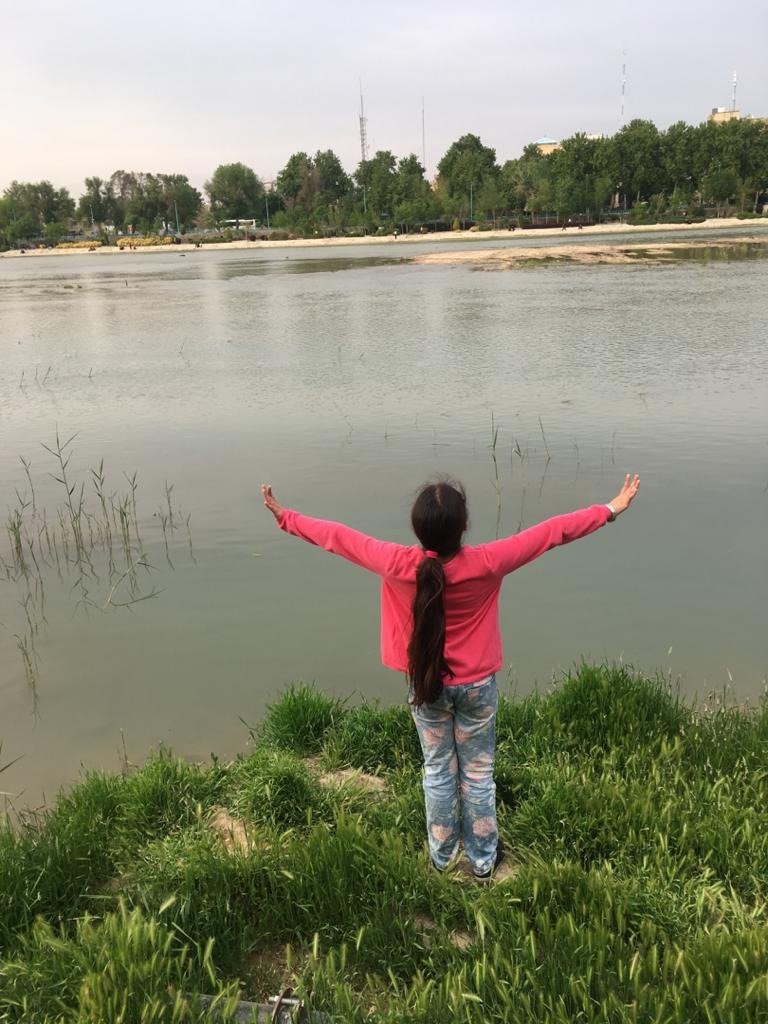